Село моё родное
Наше село названо в честь первопроходца Василия Пояркова
В центре села поставлен памятник землякам погибшим в Великой Отечественной войне
Наше село расположено на реке Амур    (Амур-батюшка)
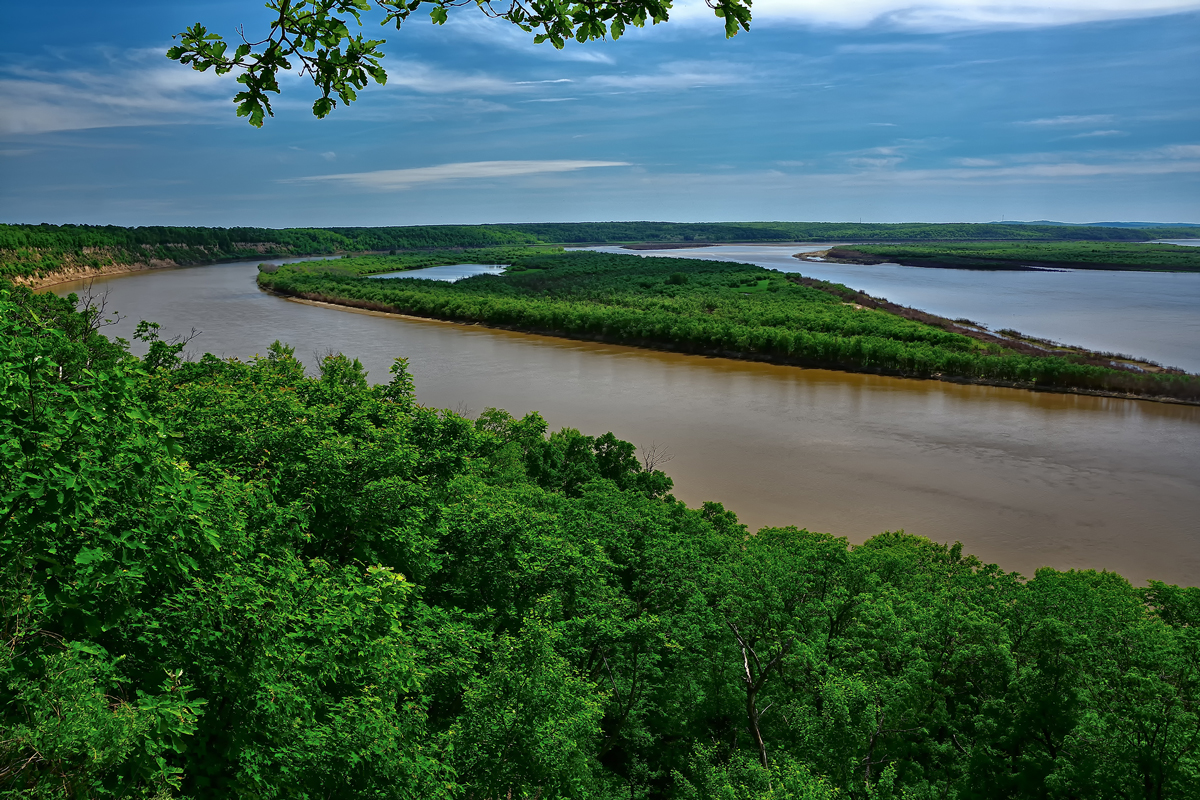 В нашем селе часто проходят различные спортивные соревнования
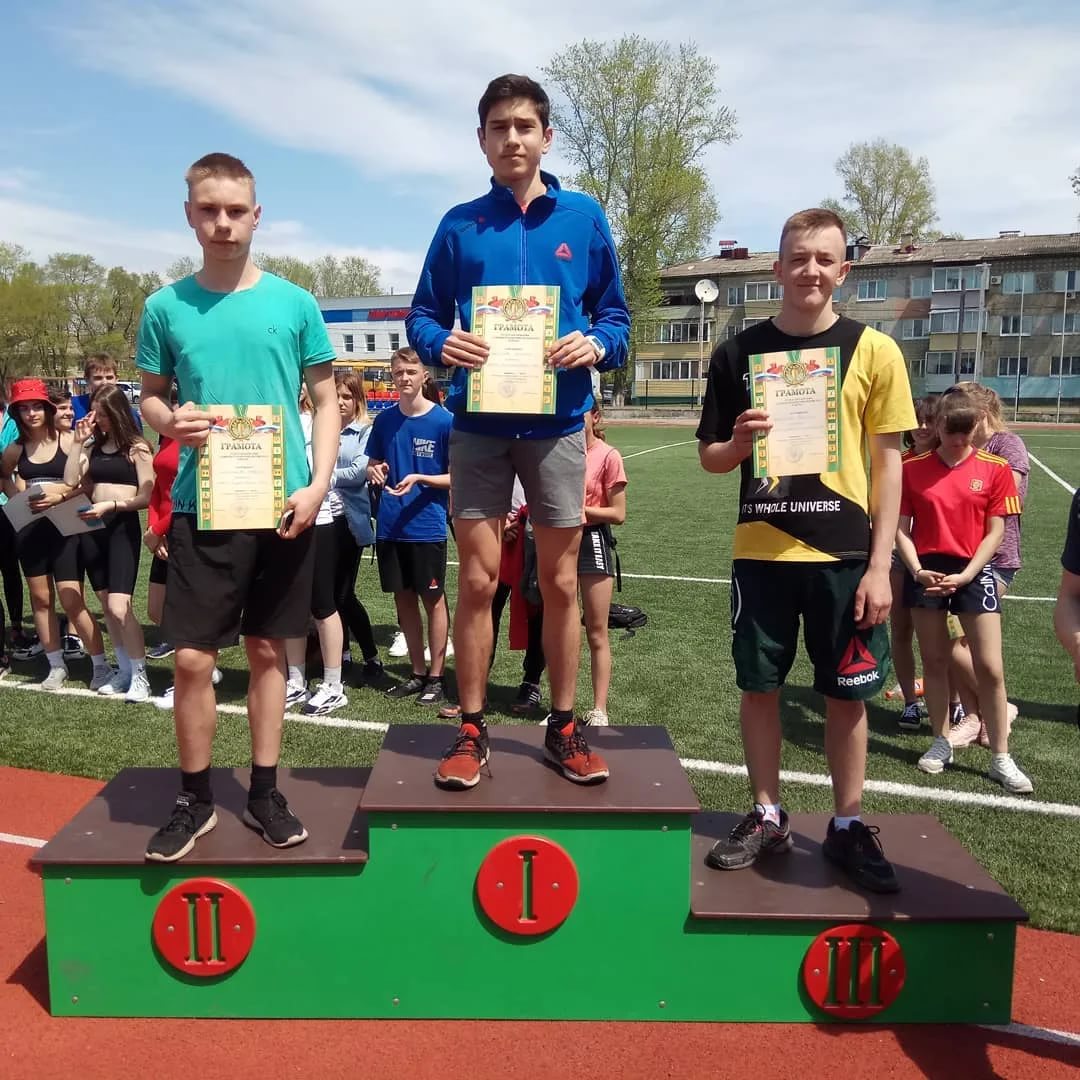